Министерство имущественных и земельныхотношений Камчатского края
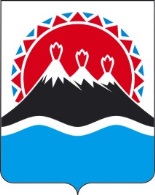 Имущественная поддержка субъектам малого и среднего предпринимательства
г. Петропавловск-Камчатский, 2017 г.
Раздел 1. Введение
Частью 4 статьи 18 Федерального закона от 24.07.2007 № 209-ФЗ «О развитии малого и среднего предпринимательства в Российской Федерации» (далее - Федерального закона от 24.07.2007                       № 209-ФЗ) установлено, что органы местного самоуправления утверждают перечни муниципального имущества, свободного от прав третьих лиц (за исключением имущественных прав субъектов малого и среднего предпринимательства) с ежегодным – до 1 ноября текущего года дополнением таких перечней муниципальным имуществом для предоставления его во владение и (или) в пользование на долгосрочной основе (в том числе по льготным ставкам арендной платы) субъектам малого и среднего предпринимательства (далее – субъектам МСП) и организациям, образующим инфраструктуру поддержки субъектов МСП (далее – Перечень).
*К субъектам МСП относятся потребительские кооперативы, коммерческие организации (за исключением ГУП и МУП), индивидуальные предприниматели и фермерские хозяйства.
*Инфраструктура поддержки субъектов МСП включает в себя центры и агентства по развитию предпринимательства, государственные и муниципальные фонды поддержки предпринимательства, фонды содействия кредитованию, акционерные инвестиционные фонды, привлекающие инвестиции для субъектов МСП.
*На портале Федеральной налоговой службы в открытом доступе представлен единый реестр субъектов малого и среднего предпринимательства.  Сведения о субъектах МСП вносятся в реестр автоматически, на основании данных из ЕГРЮЛ, ЕГРИП и налоговой отчётности.
Ссылка:https://rmsp.nalog.ru/search.html
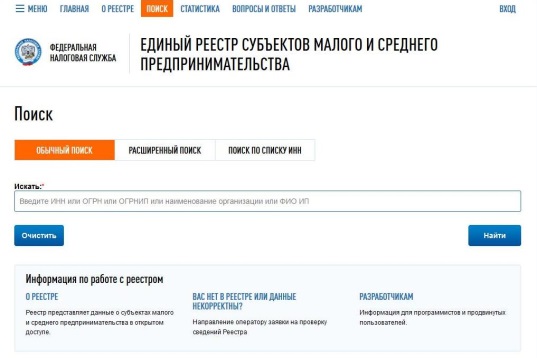 Раздел 2. 
Нормативная правовая база в сфере
 имущественной поддержки субъектов МСП
Статья 18 Федерального закона от 24.07.2007 № 209-ФЗ «О развитии малого и среднего предпринимательства в Российской Федерации» (далее-Федеральный закон от 24.07.2007 № 209-ФЗ)
Постановление Правительства Российской Федерации от 21.08.2010 № 645 «Об имущественной поддержке субъектов малого и среднего предпринимательства при предоставлении федерального имущества»
Приказ Министерства экономического развития Российской Федерации от 20.04.2016 № 264 «Об утверждении Порядка представления сведений об утвержденных перечнях государственного имущества и муниципального имущества, указанных в части 4 статьи 18 Федерального закона "О развитии малого и среднего предпринимательства в Российской Федерации", а также об изменениях, внесенных в такие перечни, в акционерное общество "Федеральная корпорация по развитию малого и среднего предпринимательства", формы представления и состава таких сведений» (далее-Приказ от 20.07.2016 №264)
Часть 2.1 статьи 9 Федерального закона от 22.07.2008 № 159-ФЗ "Об особенностях отчуждения недвижимого имущества, находящегося в государственной собственности субъектов Российской Федерации или в муниципальной собственности и арендуемого субъектами малого и среднего предпринимательства, и о внесении изменений в отдельные законодательные акты Российской Федерации« (далее-Федеральный закон от 22.07.2008 № 159-ФЗ) 
Стратегия развития малого и среднего предпринимательства в Российской Федерации на период до 2030 года.
Статья 17.1 Федерального закона от 26.07.2006 №135-ФЗ «О защите конкуренции»
Приказ Федеральной антимонопольной службы от 10 февраля 2010 г. № 67 "О порядке проведения конкурсов или аукционов на право заключения договоров аренды, договоров безвозмездного пользования, договоров доверительного управления имуществом, иных договоров, предусматривающих переход прав в отношении государственного или муниципального имущества, и перечне видов имущества, в отношении которого заключение указанных договоров может осуществляться путем проведения торгов в форме конкурса« (вместе с "Правилами проведения конкурсов или аукционов на право заключения договоров аренды, договоров безвозмездного пользования, договоров доверительного управления имуществом, иных договоров, предусматривающих переход прав в отношении государственного или муниципального имущества")
Раздел 3. 
Формирование перечня
Виды имущества, которые могут быть включены в Перечень:
Земельные участки (и их части)
Здания, строения, сооружения, нежилые помещения (и их части)
Оборудование, машины, механизмы, установки
Транспортные средства
Инвентарь, инструменты и иное имущество
Способы предоставления:
На возмездной основе
На безвозмездной основе
На льготных условиях
__________________________________________________________________________
*Имущество, переданное в пользование субъекту МСП необходимо также включать в Перечень.
Раздел 4. 
Утверждение перечня
Часть 4 статьи 18 Федерального закона 209-ФЗ «О развитии малого и среднего предпринимательства в Российской Федерации»:
органы местного самоуправления утверждают перечни муниципального имущества, свободного от прав третьих лиц (за исключением имущественных прав субъектов МСП) с ежегодным – до 1 ноября текущего года дополнением таких перечней муниципальным имуществом,
имущество включенное в перечни используется в целях предоставления его во владение и (или) пользование на долгосрочной основе (в том числе по льготным ставкам арендной платы) субъектам МСП,
перечни подлежат обязательному опубликованию в средствах массовой информации, а также размещению в сети «Интернет» на официальных сайтах органов местного самоуправления и (или) на официальных сайтах информационной поддержки субъектов МСП.
Имущество, включенное в перечень не подлежит отчуждению в частную собственность, за исключением безвозмездного отчуждения в собственность субъектов МСП в соответствии с часть 2.1 статьи 9 Федерального закона от 22.07.2008 № 159-ФЗ
Источники поиска имущества с целью включения в перечень:
Казна органа местного самоуправления
Проведение контрольных мероприятий с целью выявления и изъятия из оперативного управления или хозяйственного ведения имущества  излишнее, не используемое либо используемое не по назначению в целях дополнения перечня таким имуществом.
Информация о муниципальном имуществе, продажа которого в порядке, установленном законодательством о приватизации, не состоялась.
Не рекомендуется включать в перечень:
Объекты недвижимости, не пригодные к использованию, находящиеся в аварийном состоянии
Движимое имущество, срок службы которого заведомо менее 5 лет-минимального срока заключения договора с субъектами МСП
Движимое имущество, не обладающее индивидуально определенными признаками, позволяющими заключить договор аренды
Основания для исключения имущества из перечня:
Выкуп имущества субъектом МСП, арендующим данное имущество
Прекращения права муниципальной собственности на имущество (гибель, уничтожение, отчуждение по решению суда и т.д.)
Закрепление за органом местного самоуправления, унитарным предприятием, муниципальным учреждением с целью решения вопросов местного значения или обеспечения уставной деятельности
Отсутствие востребованности в имуществе субъектами МСП в течение 2 лет.
*Имущество, включенное в перечень, не может быть:
-передано в оперативное управление или хозяйственное ведение;
-продано, за исключением случаев, предусмотренных частью 2.1 статьи 9 Федерального закона от 22.07.2008 № 159-ФЗ;
-передано по договору аренды организации, не являющейся субъектом МСП
Раздел 5. 
Опубликование перечня
Перечни, а также внесенные в него изменения подлежат обязательному опубликованию в средствах массовой информации, а также размещению в сети «Интернет» на официальном сайте органа местного самоуправления.
Пример создания в меню сайта органа местного самоуправления 
Раздела «Малое и среднее предпринимательство»:
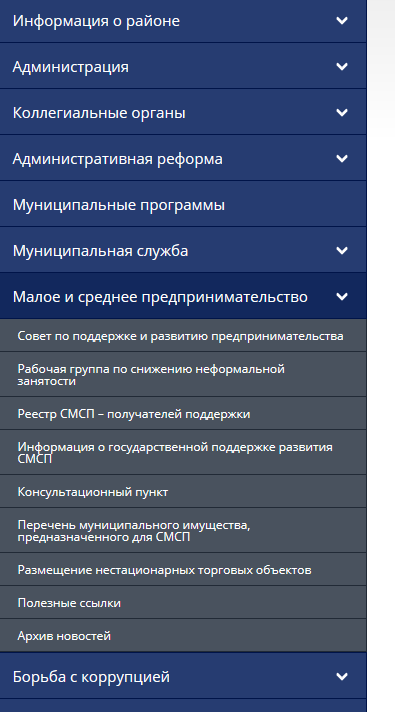 В соответствии с Приказом от 20.07.2016 № 264 органы местного самоуправления предоставляют в уполномоченный орган (Министерство имущественных и земельных отношений Камчатского края) сведения об утвержденных перечнях, изменениях и дополнениях в такие перечни – в течение 10 рабочих дней со дня их утверждения, но не позднее 5 ноября текущего года.
Информация о муниципальном имуществе, включенном в перечни
В 2 муниципальных образованиях в 2017 году Перечни дополнены
2 муниципальных образования исключили имущество из Перечней
Раздел 6. 
Работа в АИС Мониторинг
В соответствии с приказом Минэкономразвития России от 01.03.2016 № 88 «О реализации части 6 статьи 16 Федерального закона от 27 июля 2007 № 209-ФЗ «О развитии малого и среднего предпринимательства в Российской Федерации» и пункта 2 постановления Правительства Российской Федерации от 23.12.2015 № 1410» органы местного самоуправления должны предоставлять информацию о предоставленной имущественной поддержке субъектам малого и среднего предпринимательства и организациям, образующим инфраструктуру поддержки субъектов малого и среднего предпринимательства в форме электронного документа с использованием автоматизированной информационной системы «Мониторинг МСП» (АИС Мониторинг) (http://monitoring.corpmsp.ru), подписанного усиленной квалифицированной электронной подписью соответствующего уполномоченного лица по форме К5-С.
Создание отчета:
Меню        Отчеты       Для заполнения        5. Имущество
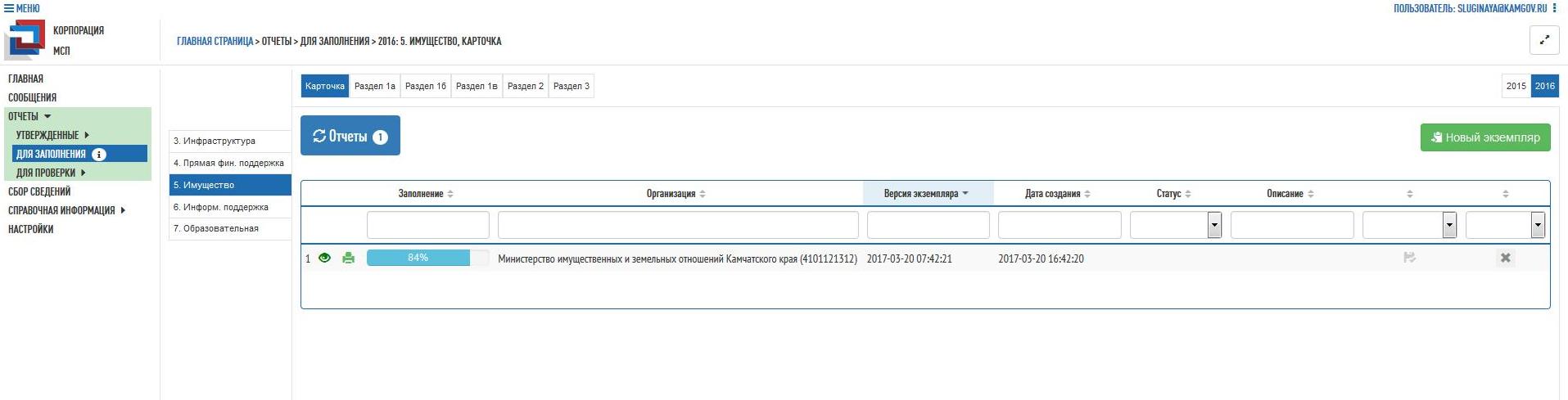 *Отчет создается и заполняется в каждом разделе (карточка, Раздел 1а, Раздел 1б, Раздел 1в, Раздел 2, Раздел 3)
Для создания нового отчета нажмите кнопку
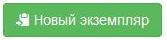 Заполнение отчета:
В Разделе 1а в столбец 6 муниципальным районом вносятся сведения об общем количестве имущества, находящегося в собственности городских и сельских поселений, входящих в состав района
Рекомендации к заполнению отчета Раздела 1а:
Значение в столбце 3 равно сумме значений в столбцах 4-6, сумме значений в столбцах 7 и 14.
Значение в столбце 7 равно сумме значений в столбцах 8-13.
Значение в столбце 14 равно сумме значений в столбцах 15-18.
Значение в столбце 3 пункта 2.1 равно сумме пунктов 2.1.1, 2.1.2, 2.1.3
Значение  в столбце 3 пункта 2.1.1 равно сумме пунктов 2.1.1.1, 2.1.1.2, 2.1.1.3, 2.5 
Значение  в столбце 3 пункта 2.2 равно сумме пунктов 2.2.1, 2.2.2, 2.2.3
Значение  в столбце 3 пункта 2.2.1 равно сумме пунктов 2.2.1.1, 2.2.1.2, 2.2.1.3, 2.6
Сохранение отчета:
После заполнения ячеек формы необходимо нажать на кнопку «Сохранить» даже если не все необходимые сведения введены.
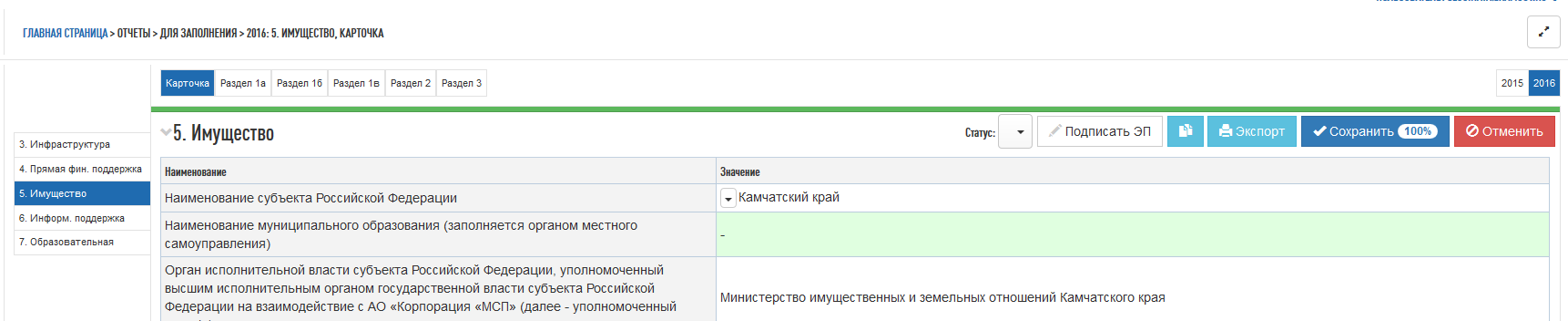 Отправка отчета на проверку:
После создания отчета в каждом разделе, его необходимо направлять на проверку в Министерство имущественных и земельных отношений Камчатского края, устанавливая Статус «На проверку»
*После проверки отчета Министерство направляем Вам его на доработку или согласовывает. Согласованный отчет подписывается усиленной квалифицированной электронной подписью соответствующего уполномоченного лица  органа местного самоуправления.
Раздел 7. 
Заключение договора
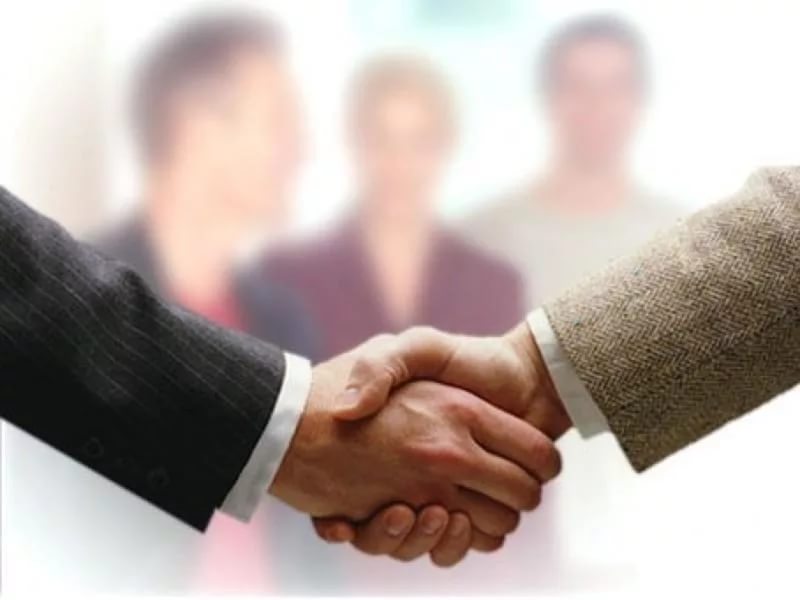 Рекомендованный срок для проведения конкурсов и аукционов на право заключения договора - 6 месяцев с даты включения муниципального имущества в Перечень
Рекомендованные условия для включения в договор аренды или иной договор по передаче права владения и (или) пользования в отношении имущества, включенного в Перечень:
1.Срок аренды от 5 лет, за исключением случая поступления до заключения договора заявление лица об уменьшении срока аренды
2.Имущество должно используется только по целевому назначению
3.Действие предоставленных льгот прекращается в случае нарушений условий договора.
Приказом ФАС России от 10.02.2010 № 67 установлен порядок
проведения конкурсов и аукционов на право заключения договоров.
Раздел 8. 
Размер платы за использование имущества. Льготы
Размер платы за использование имущества, а также стартовый размер арендной платы, при проведении конкурсов или аукционов на право заключения договора аренды определяется независимым оценщиком в порядке, установленном Федеральным законом № 135-ФЗ от 29.07.1998 «Об оценочной деятельности в Российской Федерации»

муниципальное имущество, может предоставляться субъектам МСП, занимающимся социально значимыми видами деятельности и иными установленными государственными и муниципальными программами РФ. Муниципальными правовыми актами определяются приоритетные виды деятельности, к которым могут применяться льготы по уплате арендной платы.


Варианты размера арендной платы, для занимающихся социально значимыми видами деятельности:
В течение 1-го года аренды - не более 40 % от ставки арендной платы
В течение 2-го года аренды - не более 60 % от ставки арендной платы
В течение 3-го года аренды - не более 80 % от ставки арендной платы
В течение последующих лет аренды - 100 % от ставки арендной платы
Министерство имущественных и земельный отношений Камчатского края
Адрес: Камчатский край, г. Петропавловск-Камчатский, ул. Пограничная 19

Ответственный сотрудник по имущественной
поддержке:

Консультант отдела распоряжения и учета госсобственности

Слугина Юлия Александровна
Тел: +8(4152) 42-82-24
SluginaYA@kamgov.ru